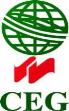 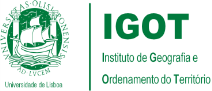 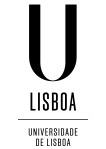 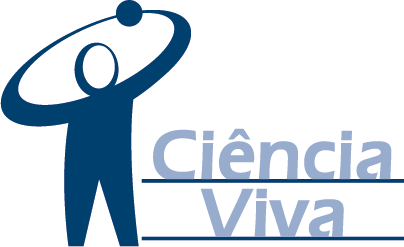 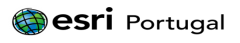 Feira Popular
Antigos terrenos
4 de Maio de 2015
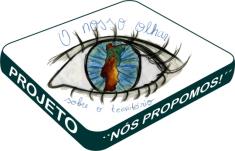 Trabalho realizado por:
Inês Jacinto, nº14
João Leite, nº15
Mariana Completo, nº18
Marta Oom, nº19
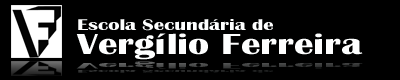 Localização
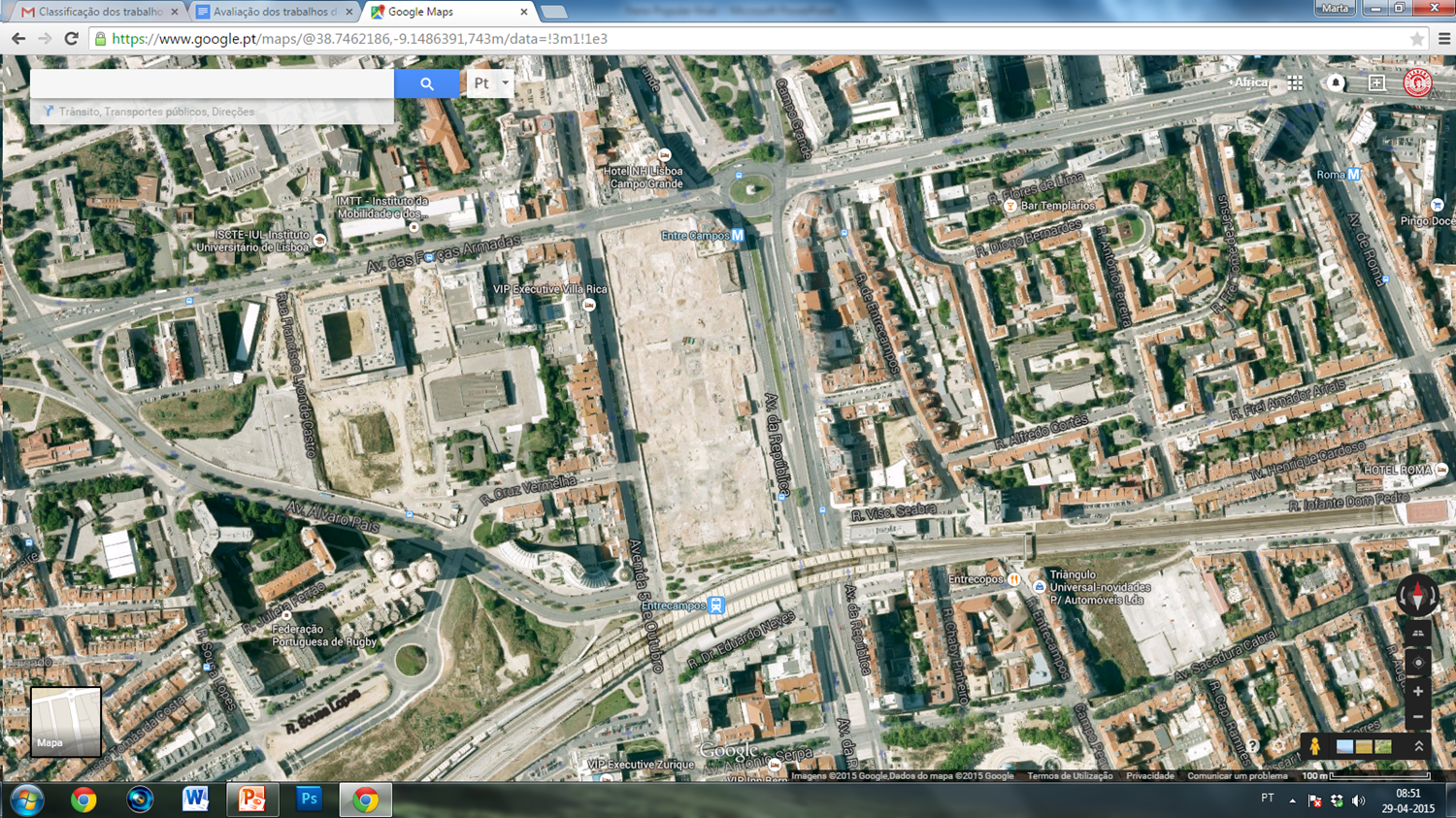 Vista Aérea do espaço da  Feira Popular
Identificação do problema
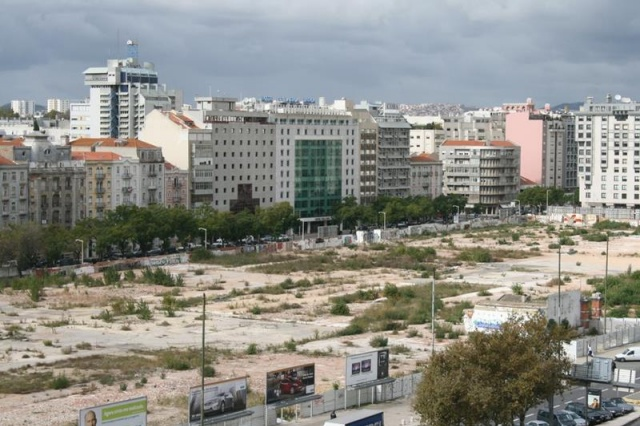 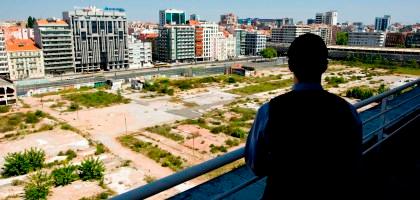 Fig.5 - Antigos terrenos da Feira Popular
Fig.4 - Vista para o terreno da Feira Popular
Historial do terreno
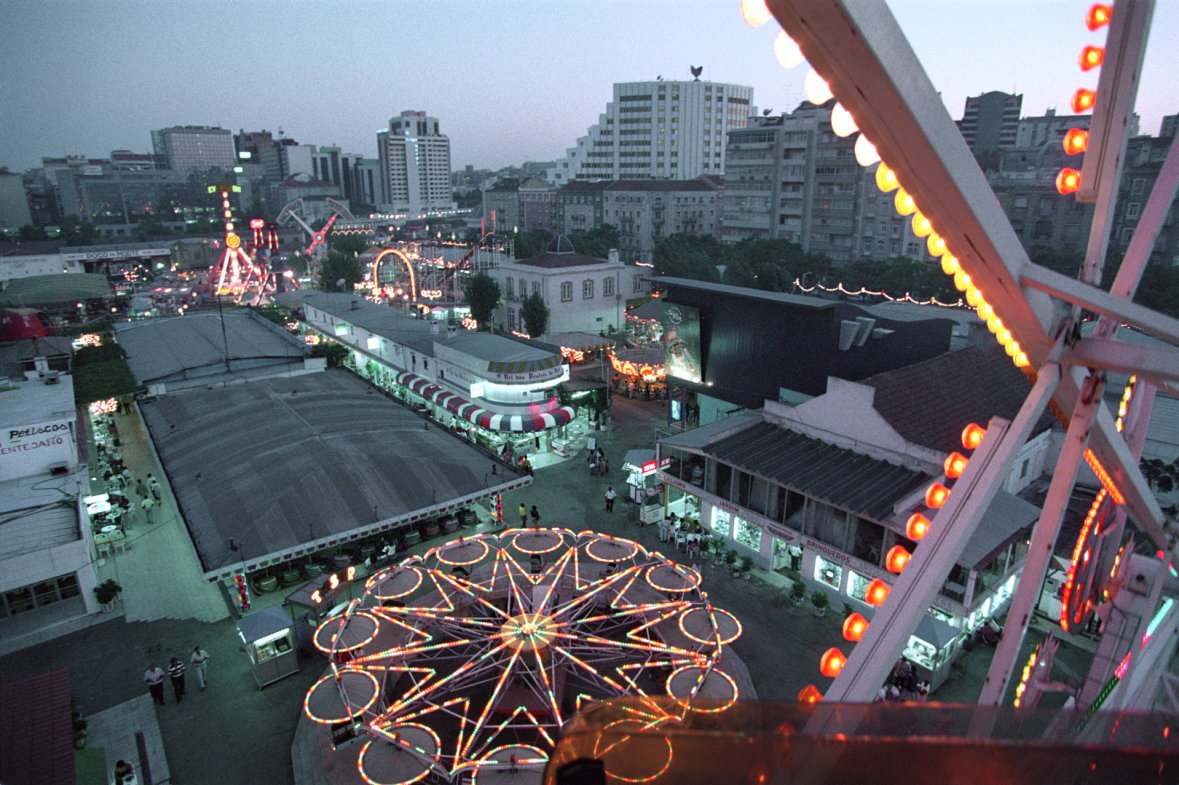 Fig.6 - Feira Popular antigamente
Fig.7 - Feira Popular atualmente
Inquéritos
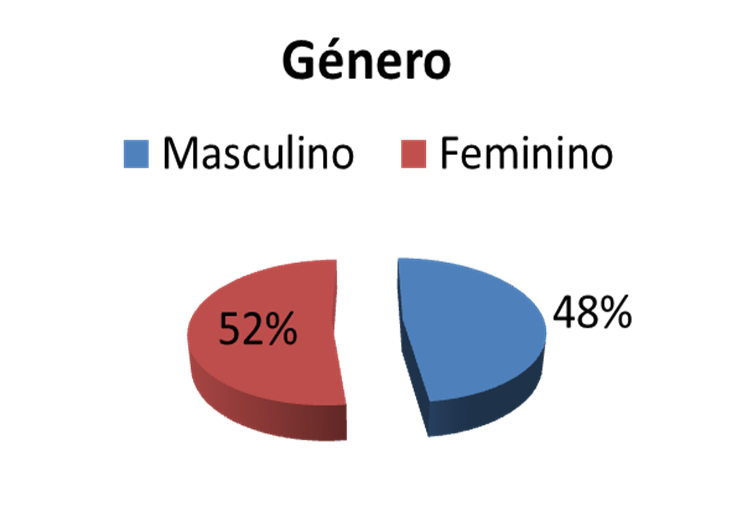 Fig.8
Fig.9
Número de inquiridos: 50 ; 04-03-2015
Proposto de intervenção segundo os inquiridos
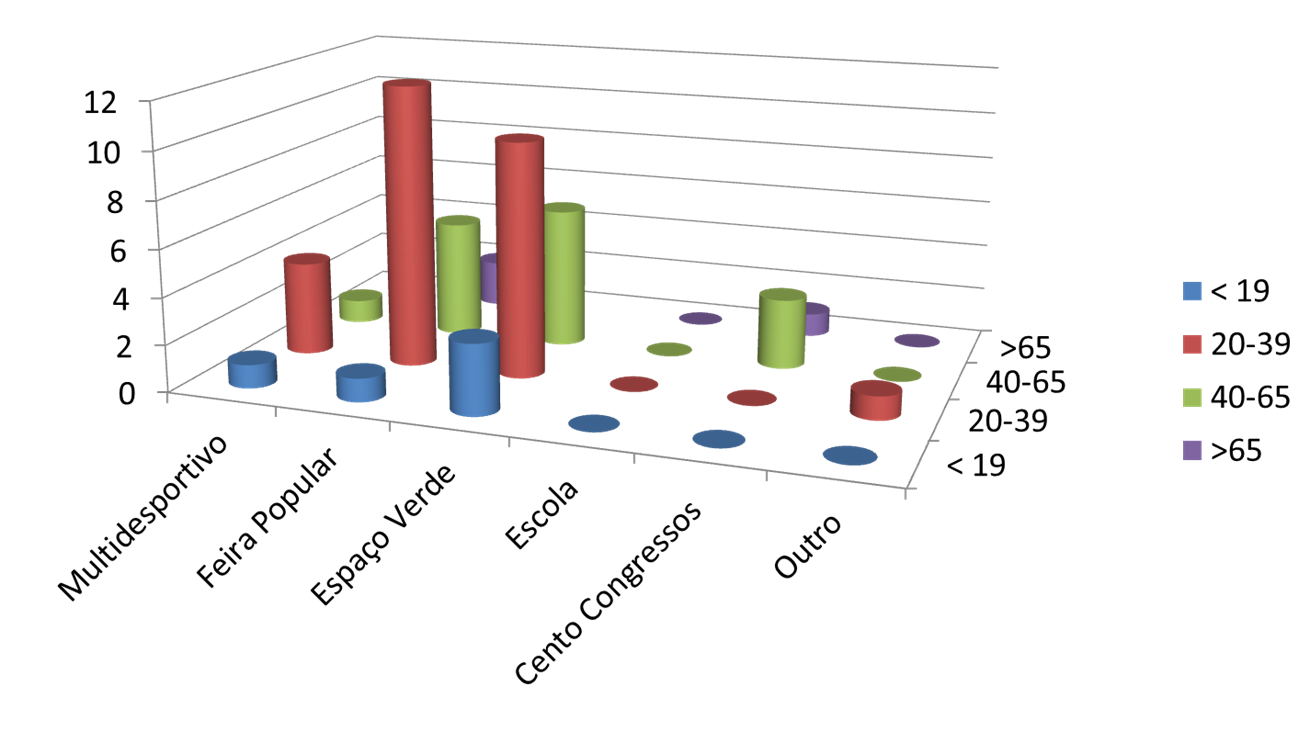 Fig.10
Fig.11
Número de inquiridos: 50 ; 04-03-2015
A nossa proposta de intervenção
Fig.13- Perspectiva da estação de Entre Campos
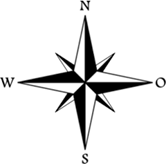 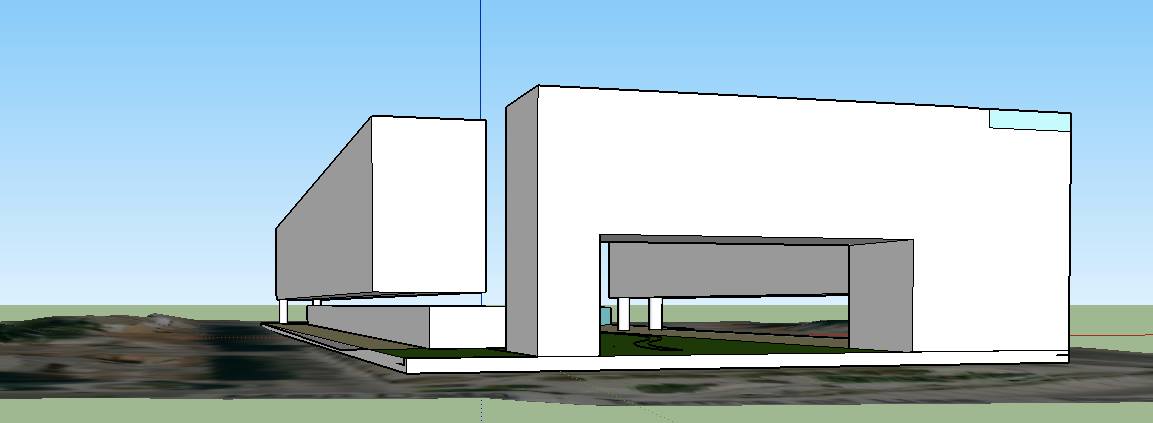 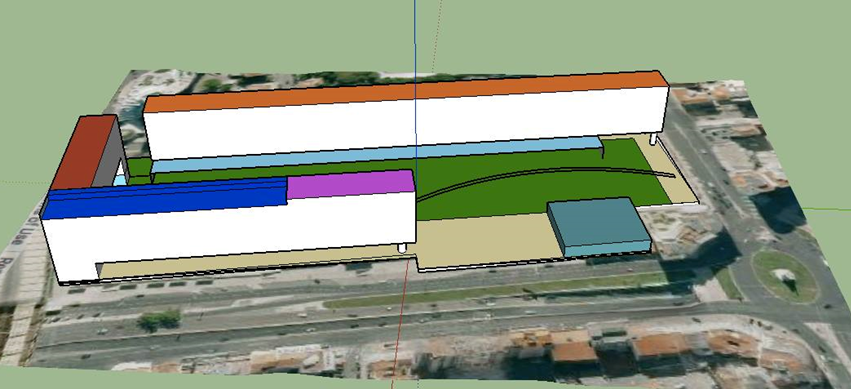 Fig.14- Perspetiva aérea da Av. Da República
Fig.12- Vista aérea
A nossa proposta de intervenção
Fig.15- Prespetiva da Av. 5 de Outubro
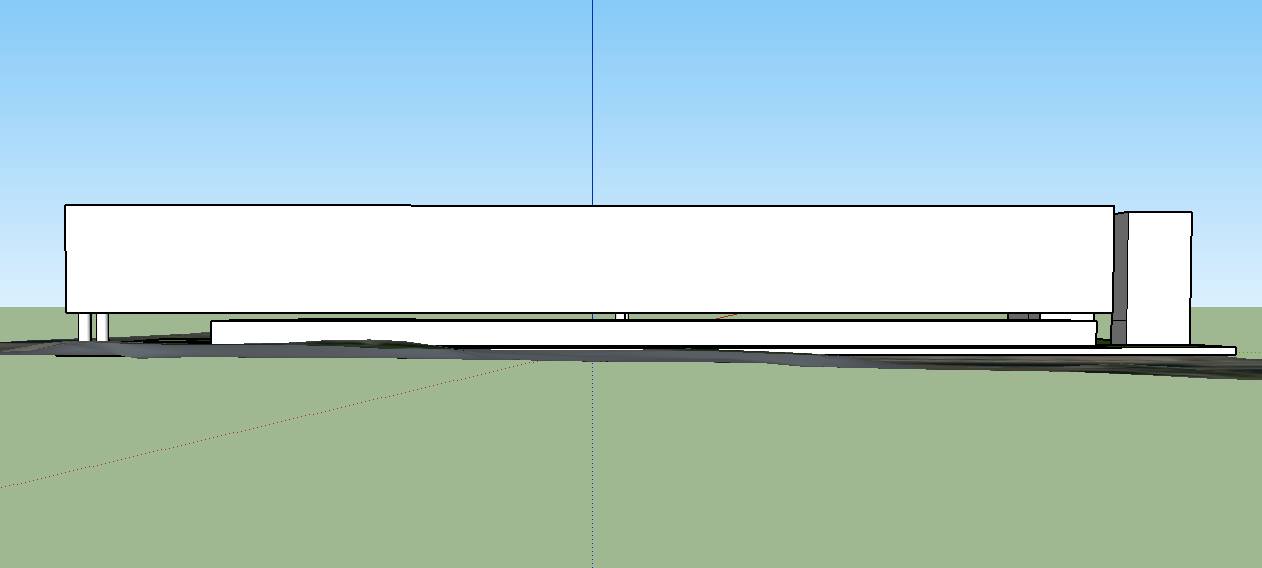 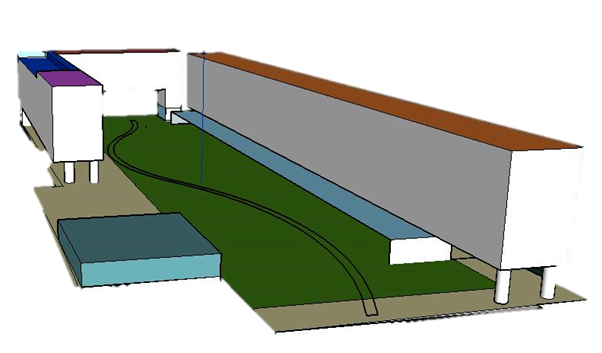 Fig.17- Perspectiva aérea da Av. das Forças Armadas
Fig.16- Perspectiva da Av. Da Republica
Webgrafia
http://www.publico.pt/local/noticia/terreno-da-feira-popular-em-lisboa-vale-100-milhoes-de-euros-mas-esta-abandonado-1589011 

http://www.coworklisboa.pt 

http://www.cm-lisboa.pt/viver/cultura-e-lazer